Macquarie Capital (USA) Inc.Bermuda in BostonSeptember 23, 2014Biggest Challenges and Headwinds Facing the Industry
Joseph L. PetrelliDemotech, Inc.Columbus, Ohio
Mission Statement
Demotech, Inc. will become the leading provider of innovative solutions to financial analysis issues by focusing our resources on niches presenting opportunity for corporate growth.
2
An Introduction to Demotech, Inc.
Demotech, Inc. is a financial analysis firm specializing in evaluating the financial stability of regional and specialty insurers.  Since 1985, Demotech has served the insurance industry by assigning accurate, reliable and proven Financial Stability Ratings® (FSRs) for Property & Casualty insurers and Title underwriters.  FSRs are a leading indicator of financial stability, providing an objective baseline of the future solvency of an insurer.  
Demotech's philosophy is to review and evaluate insurers based on their area of focus and execution of their business model rather than solely on financial size.  This philosophy was the catalyst for the Demotech Company Classification System to stratify and categorize insurers by broad operational categories.
3
Florida and Bermuda
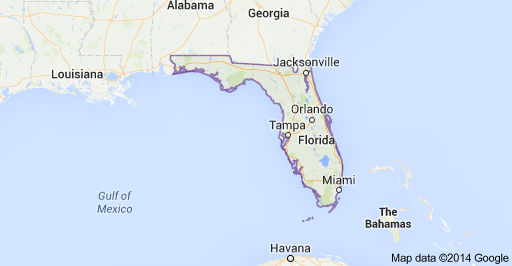 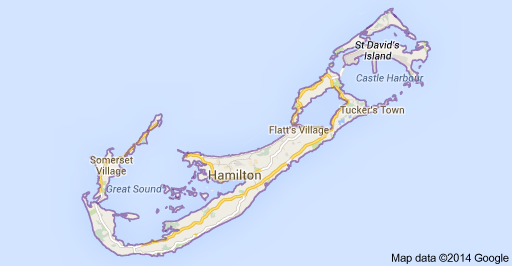 4
National and Global Challenges
How interest yield environment
Highly volatile economic conditions – next bubble?
Labor participation rate at or near historic low
Homeownership rate has crept up but tenuous
Global government spending has done little to invigorate economies
Capital on the sidelines is getting antsy
Political unrest
5
Florida Homeowners Marketshare 1995 Top 10
6
Florida Homeowners Marketshare 1995 Top 11-20
7
Florida Homeowners Marketshare 2000 Top 10
8
Florida Homeowners Marketshare 2000 Top 11-20
9
Florida Homeowners Marketshare 2005 Top 10
10
Florida Homeowners Marketshare 2005 Top 11-20
11
Florida Homeowners Marketshare 2010 Top 10
12
Florida Homeowners Marketshare 2010 Top 11-20
13
Florida Homeowners Marketshare 2013 Top 10
14
Florida Homeowners Marketshare 2013 Top 11-20
15
Florida Homeowners Marketshare Comparison
16
Risks Facing Florida
The structure of Citizens Property Insurance Company makes it a fierce competitor for businesses despite the clearinghouse effort.
2014 estimated direct premium written of $2.42 billion
Assessable

Private sector must compete with a huge competitor that is not bound by the terms, conditions and realities that the private sector must address. The competitor has the ability to assess to resolve under-funding and also purchases less reinsurance than a comparable private sector carrier.
17
Coastal Construction Control Line (Personal & Commercial Lines)
Prior legislation mandated that any major structure for which a permit is applied on or after July 1, 2014, for new construction or substantial improvement, is not eligible for coverage by the corporation if the structure is seaward of the coastal construction control line or is within the Coastal Barrier Resources System.
House Bill 1089 changed the effective date for permits from July 1, 2014 to July 1, 2015.
18
Adverse Action Based on Publicly Available Credit Information
Senate Bill 708 states the following:
For residential property insurance, if a policy or contract has been in effect for more than 90 days, a claim filed by the insured cannot be denied based on credit information available in public records.
After a policy or contract has been in effect for more than 90 days, the insurer may not cancel or terminate the policy or contract based on credit information available in public records.
19
Exemption of Reinspection for Authorized Mitigation Inspectors
Senate Bill 1672 provides that a mitigation form provided to the Corporation is not subject to independent verification or reinspection, absent material changes to the structure, if the form was signed by an authorized mitigation inspector and reviewed by and verified by a quality assurance program approved by the Corporation.
Citizens’ current practices will be updated to reflect any impact from this provision.
20
Commercial Residential Wind Transient Occupancy Eligibility
House Bill 1089 mandates that commercial residential condominiums shall be deemed ineligible for coverage if 50 percent or more of the units are rented more than eight times in a calendar year for a rental agreement period of less than 30 days.
This legislation requires changes to Commercial Residential Wind Only eligibility from the current transient standard of more than three (3) rentals per year for periods less than thirty (30) days, or held out to the public as a place regularly rented out to guests for periods of less than thirty (30) days, to the new standard described above. The legislation applies only to commercial residential condominiums.
21
Commercial Residential Multi-Peril Eligibility
Senate Bill 1672 requires changes to Citizens coastal account eligibility to state that the corporation shall cease offering new commercial residential policies providing multi-peril coverage for risks located in the wind-only eligible area and shall instead continue to offer commercial residential wind-only policies. This change applies only to new business and specifically states that the corporation may continue to renew existing policies in force as of July 1, 2014.
This change does not affect current eligibility for ex-wind policies written in the commercial lines account.
22
Political Risk
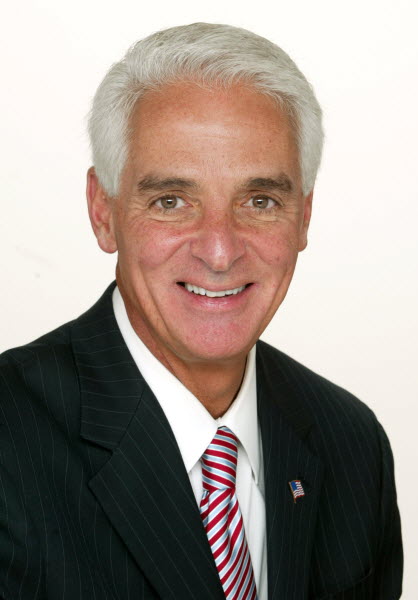 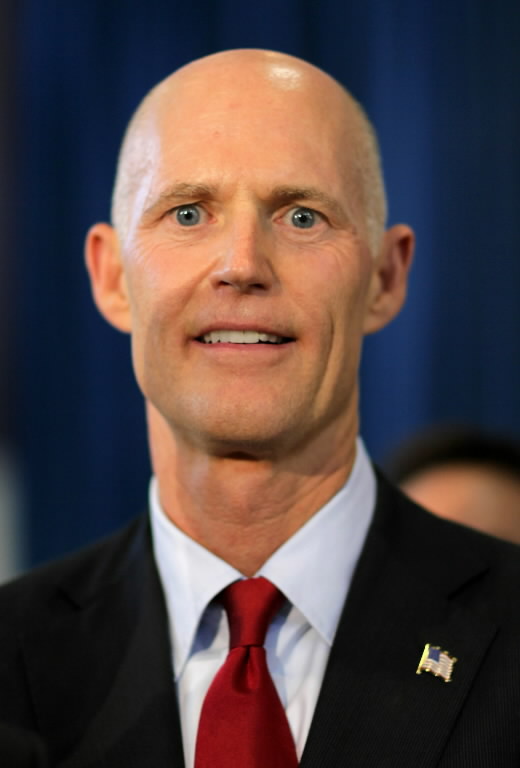 Charlie Crist
Florida Governor, 2007-2011
Rick Scott
Florida Governor, 2011-present
23
The Florida Homeowners insurance marketplace has been a laboratory for experimentation. The focus on Citizens and the Cat Fund as insurers sponsored by government has prevented some from viewing the finely toned tools that Florida focused carriers have developed:
Home Hardening
Wind Mitigation
Enhanced  catastrophe modeling
Sophisticated underwriting
Arcane pricing models at the catastrophe level
Holistic business models such as People’s Trust Insurance Company
Catastrophe response protocols
Alternatives to reinsurance
Emergence of Demotech as a viable rating alternative (FSU Study and 25 year track record)
24
Questions?
25